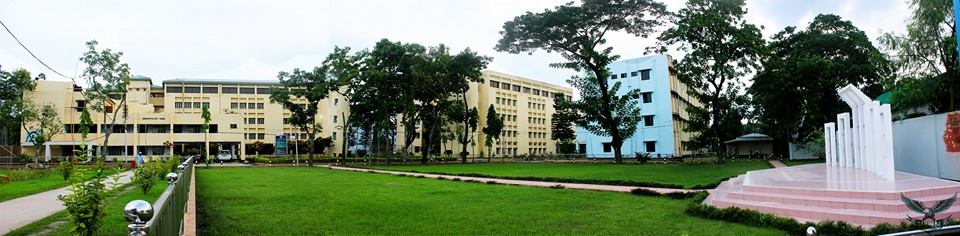 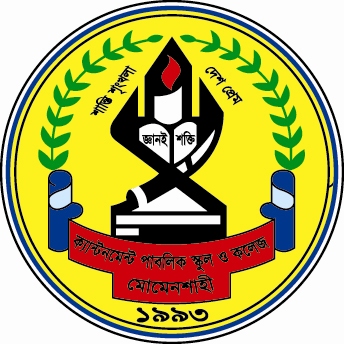 স্বাগতম
Prepared by. 
Cantonment Public  School and College , Momenshahi
Dept. of Business studies
উৎপাদন  ব্যবস্থাপনা ও বিপণন দ্বিতীয় পত্র  (উৎপাদন ব্যবস্থাপনা)
পঞ্চম অধ্যায় : পণ্য ও পণ্যের মূল্য নির্ধারণ
পাঠ ঘোষণা
পণ্যের ধারণা
পণ্যের বৈশিষ্ট্য
পণ্যের শ্রেণিবিভাগ
পণ্যের জীবনচক্রের ধারণা
পণ্যের জীনচক্রের স্তর
মূল্য নির্ধারণের উদ্দেশ্য
শিরোনাম
পঞ্চম অধ্যায় : পণ্যের ধারণা
মানুষের অভাব বিা চাহিদা যা দ্বারাপূরণহয় তাই পণ্য ।পণ্য বলতে সাধারণত দৃশ্যমান বস্তুকে বোঝালেও অদৃশ্যমানি বস্তুও পণ্য হিসেবে গণ্য হয় । যেমন : সেবা, ধারনা,স্থান সংগঠন  ইত্যাদি বিষয় ক্রেতাদের চাহিদা  ‍পূরণ করতে পারে বিধায় ইহাও পণ্য ।
উপরের আলোচনা হতে পণ্যের যে ধারণা পাওয়া যায় তা হলো:
ক) পণ্য মানুষের চাহিদা পূরণ করতে পারে
খ) বাজরে ক্রেতাদের দৃষ্টি আকর্ষণ করতে পারে।
গ) পণ্য দৃশ্যমান বা অদৃশ্যমান হতে পারে।
সুতরাং পণ্য = গুণাবলী + সুবিধাসমূহ
পণ্যের শ্রেণিবিভাগ
ক্রেতাদের ক্রয়  বৈশিষ্ট্যের ভিত্তিতে বিপণন বিশারদগণ পণ্য কে দুইভাগে ভাগ  করেছেন । নিম্নের ছকে তা দেখানো হল :
পণ্য
ভোগ্য পণ্য
শিল্প পণ্য
*মালামাল ও খুচরা যন্ত্রাংশ
*মূলধনজা তীয় পণ্য
*সরবরাহ  ও সেবা পণ্য
সুবিধা পণ্য
শপিং পণ্য
বিশিষ্ট পণ্য
অযাচিত পণ্য
বিস্তারিত:
ভোগ্য পণ্য বলতে চূড়ান্ত  ভোগের উপযোগী পণ্যকে বোঝায় । যে সকল পণ্যের ক্রেতা সরাসরি পণ্যটি ভোগ করে তাকে ভোগ্য পণ্য বলে।এরূপ পন্য এমন অবস্থায়   থাকে  যাতে সরাসরি ভোগের নিমিত্তে ব্যবহৃত হয়।
কৃষিজাত পণ্য থেকে শুরু করে শিল্পে উৎপাদিত পণ্য ‍সামগ্রী সাবান ব্লেড,ঘড়ি,রেডিও ইতাদি সবই ভোগ পণ্য।
শিল্প পণ্য : যেসকল পণ্য ক্রেতারা সচারাচর ক্রয় করেনা তবে তাদের ক্রয়ের ক্ষেত্রে  পণ্যের গুণাগুণ মূল্য সাইজ, ডিজাইন,মডেল ইতাদি বিবেচনা করা হয় এবং একসঙ্গে অনেক ক্রয় করা হয় তাকে
শিল্প পণ্য বলে ।
পঞ্চম অধ্যায়
বাজারের আবির্ভাব থেকে বিদায় গ্রহন  পর্যন্ত পণ্যের সময়কালকে পণ্যের জীবনচক্র বলে।পণ্যটি বাজারে প্রবেশ করলে এর জীবন কাল শুরু হয় আস্তে আস্তে পরিচিতি লাভ করে ।বিক্রয় বাড়ে এক সময় মুনাফা  সর্বোচ্চ হয় । এরপর কমতে থাকে এবং শেষে বিক্রয় বন্ধ হয়ে যায় । পণ্য জীবনের এ ধাপগুলো চক্রাকারে চলতে থাকে।
এ সম্পর্কে ফিলিপ কটলার বলেছেন- জীবনব্যাপি পণ্যের বিক্রয় ও মুনাফার গতিপথকে পণ্যের জীবনচক্র  বলে।
পাঠ পূর্বাভাষ ও পরিচিতি
নিচের চিত্রটি লক্ষ্য কর : চিত্রটি  থেকে  পণ্যের উন্নয়ন,সূচনা  থেকে শুরু করে পতন পর্যন্ত ধাপসমূহ রেখাচিত্রের মাধ্যমে দেখানো হয়েছে:
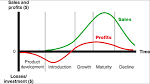 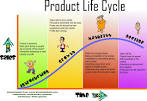 পণ্যের জীবন চক্র
বর্ণনা
প্রতিটি জীবের শুরু  থেকে শেষ পর্যন্ত যেমন কতগুলো ধাপ   অতিক্রম করে ।তেমনি পণ্য প্রথমে বাজারে প্রবেশ তারপর আস্তে আস্তে বাজার দখল ,বাজারে ব্যাপক পরিচিতি  এবং প্রচুর বিক্রি তারপর একসময় পতনের মাধ্যমে বাজার থেকে হারিয়ে যাওয়া ইত্যাদি সবই কতগুলো ধারাবাহিক প্রক্রিয়ায়  সম্পন্ন হয় । এই ধারাবাহিক প্রক্রিয়াগুলো পর্যায়ক্রমে আবর্তিত হয় বিধায় এই আবর্তন প্রক্রিয়াকে পণ্যের জীবনচক্র বলা হয় ।  এই পর্যায়ে  আমরা পণ্যের জীবনচক্র সম্পর্কে আলোচনা করব।
বিস্তারিত
পণ্যের জীবনচক্রের ধাপ  ৫টি । যথা :
১।  পণ্য উন্নয়ন : কোম্পানী নতুন পণ্য ধারণার ভিত্তিতে পণ্য তৈরি বা উৎপাদন করলে তাকে উন্নয়ন স্তর বলে।
২।  সুচনা :  এই পর্যায়ে পণ্যটি বাজারে একেবারেই নতুনরূপে  প্রবেশ করে আত্নপ্রকাশ করে ।
৩।  প্রবৃদ্ধি স্তর :যে  স্তরে পণ্যটির বিক্রয় ও  মুনাফা  দ্রুত গতিতে বৃদ্ধি পায় তাকে প্রবৃদ্ধি স্তর  বলে।
৪। পুর্ণতা স্তর : এ স্তরে বিক্রয় সর্বোচ্চ পর্যায়ে  উপনীত হয় এবং মুনাফা কমতে থাকে ।
৫। পতন স্তর : এ স্তরে প্রতিযোগীর মাঝে পণ্যটি টিকতে না পেরে বাজার  থেকে হারিয়ে যায়
[Speaker Notes: ‍ুুুুু]
ল্যাটিন শব্দ Marketus  থেকে  ইংরেজি  Market  শব্দের উৎপত্তি। যার বাংলা প্রতিশব্দ হল বাজার । বাজার শব্দটি আপেক্ষিক । বিপণনের দৃষ্টিতে বাজার হল কোন পণ্য বা সেবার বর্তমান বা ভবিষ্যত সম্ভাব্য ক্রেতার সমষ্টিকে বাজার বলে।
বাজারের ক্ষেত্রে নিচের শর্তগুলো আবশ্যক :
নির্দিষ্ট পণ্যের জন্য কতিপয় লোকের প্রয়োজন বা অভাব থাকবে
পণ্যটি ক্রয়ের সামর্থ্য থাকবে
অর্থ খরচ করে পণ্যটি ক্রয়ের  ইচ্ছা থাকবে।
পণ্যটি ক্রয়ের অধিকার থাকবে।
উৎপাদনের উপকরণ -   কাঁচামাল, মূলধন , যন্ত্রপাতি, শ্রমিক, ব্যবস্থাপনা, উদ্যোক্তা
বাজারের বৈশিষ্ট্য
বৈশিষ্ট্য সমূহ
ব্যক্তি বা প্রতিষ্ঠান 
চাহিদা
অর্থ ব্যয়ের ইচ্ছা
ব্যয়ের সামর্থ্য
ক্রয়ের অধিকার
ক্রেতাদের অবস্থান
ক্রেতার ধরণ
ক্রেতার ষংখ্যা
পারস্পরিক বিনিময় 
বাজারের ধরণ
মধ্যস্থ ব্যবসায়ীর অবস্থান
প্রতিযোগির ধরণ
বিস্তারিত
ব্যক্তি বা প্রতিষ্ঠান: বাজারের ২ ধরণের ক্রেতা লক্ষ্য  করা যায় ।একটি  হল ব্যক্তি অন্যটি হল প্রতিষ্ঠান।
চাহিদা: ভোক্তাদের চাহিদা সঠিকভাবে পূরণ করতে  গেলে অবশ্যই বাজার সঠিক স্থানে স্থাপন করতে হবে।
ব্যয়ের সামর্থ্য: ক্রেতাদের পণ্য ক্রয়ের ইচ্ছা পাশাপাশি ব্যয়ের সামর্থ্য থাকতে হবে।
ব্যয়ের ইচ্ছা : সামর্থ্যের সাথে সাথে  অর্থ ব্যয় করার ইচ্ছা ও ক্রেতার ধরণ : ক্রেতার ধরণ অনুযায়ী বাজারকে ২ ভাগে ভাগ করা হয়েছে।
আলোচ্য বিষয় :
বাজারের শ্রেণিবিভাগ
ভোক্তা বাজার
শিল্প বাজার
১।উৎপাদকের বাজার
২।পুনঃবিক্রেতার বাজার
৩।সরকারী বাজর
৪। প্রাতিষ্ঠানিক বাজার
বিস্তারিত
শিল্প বাজার : যে বাজারে শিল্পের কাঁচামাল ক্রয় ও বিক্রয় করা হয় তাকেশিল্প বাজার বলে। এ বাজারের বণ্টন প্রণালী সাধরণত  স্বল্প পরিসরের হয়ে থাকে। নির্দিষ্ট মৌসুমে এ বাজার গুলোতে ভিড় জমে উঠে।

ভোক্তা বাজার : সাধারণত ভোক্তাদের নিয়ে যে বাজার গঠিত হয় তাকে ভোক্তা বাজার বলে । এ বাজারে  ভোগ্য পণ্যের সমাগম ঘটে বেশি । এ বাজারের বণ্টন প্রণালী সাধারণত দীর্ঘ হয়ে থাকে। এ বাজারের খুচরা শ্রেণীর ভোক্তারা অল্প অল্প পরিমাণে পণ্য ক্রয় করে থাকে এবং ক্রীত পণ্যের সম্পুর্ণই  ভোগে ব্যবহার করে থাকে।
ভোক্তা বাজার বিভক্তিকরণের ভিত্তি
কোন পণ্য বা সেবার চূড়ান্ত ভোক্তাদের নিয়ে গঠিত বাজার হল বোডক্তা বাজার । এদের পণ্য ক্রয়ের  ক্ষেত্রে ব্যবসায়িক কোন উদ্দেশ্য থাকেনা। ভোক্তা বাজার  বিভক্তিকরণের জন্য চলক গুলো হল :
                 ১। ভৌগলিক 
                 ২। জ্যামিতিক
                 ৩। মনস্তা্ত্ত্বিক
                 ৪। আচরণভিত্তিক
১। অঞ্চল , আয়তন, ভূখন্ড, প্রাকৃতিকসম্পদ,আবহাওয়া ইত্যাদির ভিত্তিতে সমগ্র বাজারকে বিভক্ত করা হলে তাকে ভৌগলিক বিভক্তিকরণ  বলে।
জনসংখ্যার বিভিন্ন বৈশিষ্ট্যের ভিত্তিতে বাজারকে বিভিন্ন ভাগে ভাগ করা হলে জনমিতিক বিভক্তিকরণ বলে।
কোন একটি জনগোষ্ঠির বিভিন্ন ব্যক্তির মনস্তাত্ত্বিক পার্থক্যের ভিত্তিতে বাজারকে বিভিন্ন ভাগে বাগ করা  হলে তাকে মনস্তাত্ত্বিক বাজার বিভক্তিকরন বলে।
আচরণ ভিত্তিক বিভক্তিকরণ : ক্রেতাদের জ্ঞান,মনোভাব,পণ্য ব্যবহার ইত্যাদি বিবেচনা করে বাজারকে বিভিন্ন ভাগে ভাগ করা হলে তাকে আচরণভিত্তিক বাজার বিভক্তিকরণ বলে।
বিপণন মিশ্রণের ধারণা
বিপণন মিশ্রণ হলো কতিপয় নিয়ন্ত্রণযোগ্য হাতিয়ার তথা পণ্য,মূল্য ,বণ্টন ও প্রসার এর  সংমিশ্রণ যা অভিষ্ট  বাজারে লক্ষ্য অর্জনের জন্য কোম্পানী ব্যবহার করে।
অর্থাৎ পণ্য,মূল্য ,বণ্টনপ্রণালী ও প্রসার ইত্যাদির সংমিশ্রণ  হচ্ছে
বিপণন মিশ্রণ।
উপরের আলোচনা থেকে বলা যায় যে, বিপণন মিশ্রণ হচ্ছে বিপণন উপাদানগুলোর সংমিশ্রণ
উপাদানগুলো হচ্ছে পণ্য,মূল্য,বণ্টন, ও প্রসার
উপাদানগুলো প্রতিষ্ঠানের নিয়ন্ত্রণাধীন।
বিস্তারিত :
শহুরে অবস্থান: শহরকে কেন্দ্র   করে কোন শিল্প কারখানা বা বানিজ্যি প্রতিষ্টান স্থাপনকে ব্যবসায়ের শহরের  অবস্থান  বলে।এমন কিছু ব্যবসা  প্রতিষ্ঠান রয়েছে যা শুধ শহর  এলাকাতেই স্থাপন করা হয় । যেমন :ছাপাখানা , বিভাগীয বিপণী,পাইকারী ব্যবসা,বড় হোটেল ইত্যাদি শহর এলাকাতেই স্থাপন করা হয় ।

গ্রাম্য অবস্থান : শহরকে কেন্দ্র না ধরে একটু দূরে ,আলাদা  ও সুবিধাজনক  স্থানে শিল্প প্রতিষ্ঠান স্থাপনকে  ব্যবসায়ের গ্রাম্য অবস্থান বলে।প্রাচীনকাল থেকেই হস্তজাত ও কুটির শিল্প এর জন্য গ্রাম্য অবস্থান গুরুত্বপূর্ণ বলে বিবেচিত হয় । বর্তমানে প্রাকৃতিক পরিবেশ বিবেচনা করে গ্রামীণ অবস্থান জনপ্রিয় হয়ে উঠছে।

  শিল্প এলাকা: নির্দিষ্ট পরিকল্পনাধীনে বিভিন্ন ধরণের  শিল্প প্রতিষ্ঠান একত্রে এক স্থানে গড়ে তোলার উদ্দেশ্যে যে এলাকা প্রস্তুত করা হয় তাকে শিল্প এলাকা বলে।শিল্প এলাকা স্থাপনের এরূপ পরিকল্পনা সাধারনত সরকার কর্তৃক গৃহীত হয় । প্রয়োজনীয় অবকাঠামোগত সুবিধার ব্যবস্থা সরকার করে থাকে।
(বাজারের অবস্থান নির্বাচন প্রক্রিয়া)
ব্যবসায় অবস্থান নির্বাচনের উপর ব্যবসায়ের সফলতা অনেকাংশে নির্ভর করে। নিম্নের ছকে অবস্থান নির্বাচন প্রক্রিয়া দেখানো হলোঃ
তথ্য সংগ্রহ ও বিশ্লেষণ
বিকল্প অবস্থানসমূহ চিহ্নিত করণ
বিকল্পসমূহ মূল্যায়ন
উপযুক্ত  অবস্থান  নির্বাচন
বিস্তারিত:
তথ্যসংগ্রহ ও বিশ্লেষেণ : ব্যবসায় অবস্থানের নির্বাচনের ১ম ধাপ হল ব্যবসা স্থাপন করার মত উপযুক্ত স্থান সম্পর্কে প্রয়োজনীয় তথ্য সংগ্রহ করা।
বিকল্প অবস্থান সমূহ চিহ্নিতকরণ: অবস্থান সম্পর্কে প্রাপ্ত তথ্য থেকে সঠিক তথ্য বিচার বিশ্লেষণ করে বিকল্প অবস্থান সমূহ চিহ্নিত করতে হয় ।
বিকল্প সমূহ মূল্যায়ন: বিকল্প অবস্থান চিহ্নিত করার পর তা থেকে উত্তম বিকল্প মল্যায়ন করে তা চূড়ান্তভাবে নির্ধারণ করা হয় ।      
উপযুক্ত স্থান নির্বাচন : বিকল্পসমূহ মূল্যায়ন করার পর সবশেষে উত্তম বিকল্প  ব্যবসায়ের অবস্থানের জন্য বেছে নেওয়া হয় ।
ক্রেন্দ্রীয়করণের ধারনা : শিল্প কারখানা স্থাপনের উপর ব্যবসায়ের সফলতা নির্ভর করে।এজন্য  ব্যবসা স্থাপন কখনও ক্রেন্দ্রীয়করন এবং কখনও বিকেন্দ্রীয়করণ হয়ে পড়ে ।
ব্যবসায় প্রতিষ্ঠানের সিদ্ধান্ত গ্রহনের ক্ষমতা শীর্ষ পর্যায়ে রাখাকে
 ক্রেন্দ্রীয়করণ বলে।ইহার ফলে শীর্ষ নির্বাহীগণ একচ্ছত্রভাবে
 যাবতীয় সিদ্ধান্ত গ্রহনের ক্ষমতা এককভাবে ভোগ করে। এর
 ফলে অনেক গুলো শিল্প কারখানা এক্ই স্থানে স্থাপন করা হয়।
বিক্রেন্দ্রীয়করণ ধারণা :বিক্রেন্দ্রীয়করণের মাধ্যমে দেশের বিভিন্ন এলাকায়  শিল্প কারখানা গড়ে উঠে। সাধারণত শিল্প প্রতিষ্ঠান একই স্থানে না গড়ে উঠে বিভিন্ন এলাকায় স্থাপন করে স্থানীয় চাহিদা পূরণ করলে তাকে বিক্রেন্দ্রীয়করণ বলে। ইহার মূল উদ্দেশ্য হল আঞ্চলিক সুবিধা অর্জন।
একক কাজ
বাজারের বৈশিষ্ট্য
সম্পর্কেতিনটি বাক্য লিখ
একক কাজের সমাধান
১। বাজার কাকে বলে?
২। বাজার কত প্রকার ?
৩। বিপণন মিশ্রণের ‍ উপাদান কয়টি?
দলীয় কাজ
বাজারের প্রকারভেদ গুলো লিখ।
মুল্যায়ন
১। বিপণন মিশ্রণ কাকে বলে?
২।বাজারের শ্রেণিবিভাগ আলোচনা কর।
৩।বিপণন মিশ্রণের উপাদানগুলো লিখ।
বাড়ির কাজ
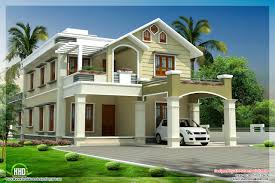 বাজারের শ্রেণিবিভাগ সম্পর্কে ১০ টি বাক্য লিখে আনবে।
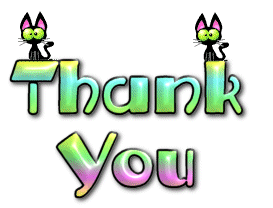 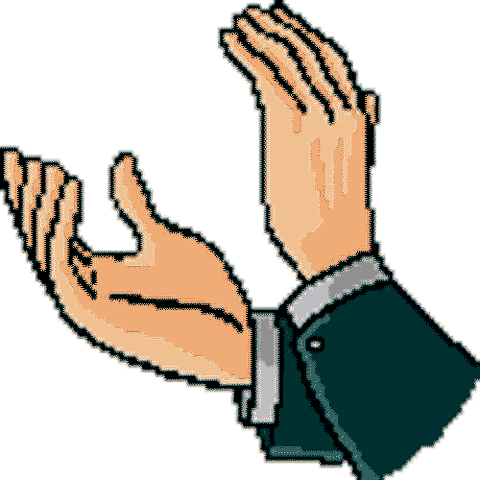 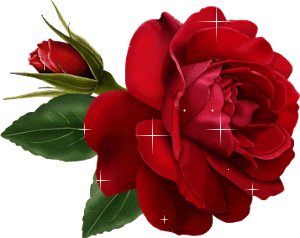